Cooperating teacher orientation
Fall 2024
CI 405
Year 1 Candidates
Welcome!
Introductions
Dr. Cara Gutzmer, Director of School and Community Experiences (SCE)
Sue Talbott, Clinical Experiences Specialist
Danielle Galardy, Office Manager

Pop in the chat and tell us your school and grade level. If you're a returning cooperating teacher, how many candidates have you mentored in the past?
agenda
Course sequence –year 1
Courses
Placements
Intro to Teaching
Children's Literature
Methods
Math
Language Arts – Part 1
Science
Social studies
Music/Art/Dance
Fall
3 hours per week

Spring
1 full day per week
Course sequence – Year 2
Courses
Placements
Special Education
Action and Inquiry
Methods 
Language Arts – Part 2
Theory and Practice (fall and spring)
Seminar
Fall
Three mornings
One full day 
No placement on Fridays
Spring
STUDENT TEACHING 
All day, every day!
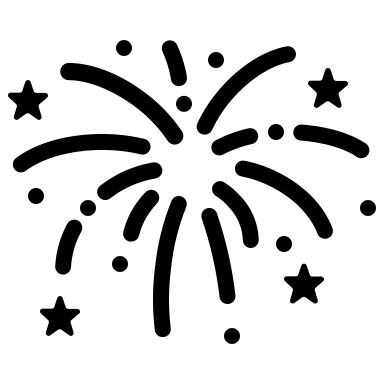 Professional expectations
Promptness
Mature and appropriate attire and hygiene
Communication
Engagement

PLEASE REVIEW SCHOOL EXPECTATIONS on the first day. Talk about dress code, cell phone use, arrival, departure, etc.


PROFESSIONAL BEHAVIOR CHECKLIST
Academic/Placement expectations
Teach two lessons and ask cooperating teacher for written feedback
Final evaluation
Course assignments

Build relationships
Be an active participant
Enhance instruction and the classroom environment
Trauma-informed practices
Intentional push to incorporate the following best practices into their coursework and field placements:

Build relationships
Create a safe and predictable environment
Teach self-regulation strategies

Candidates may need lots of support with and feedback about managing the classroom and deciding on logical, consistent, and fair consequences.
Giving feedback
Candidates need LOTS of positive feedback and encouragement. 

Observation form: https://docs.google.com/spreadsheets/d/1Pd4TErdIoqjaSQOjXJyvE7dXFC-bR-vhd02Lt-d3Pps/edit?gid=0#gid=0

I will send the Professional Behavior Checklist via email around Week 5 to remind you to complete and share with candidate
evaluations
Observation feedback
Final
Portal: https://cote.illinois.edu/cote-portal-access

Support plans – CONTACT SUE!

PLEASE COMMUNICATE CONCERNS TO THE CANDIDATE.
supports
Disposition Concern Form

Remediation Plan

Professional Growth Plan
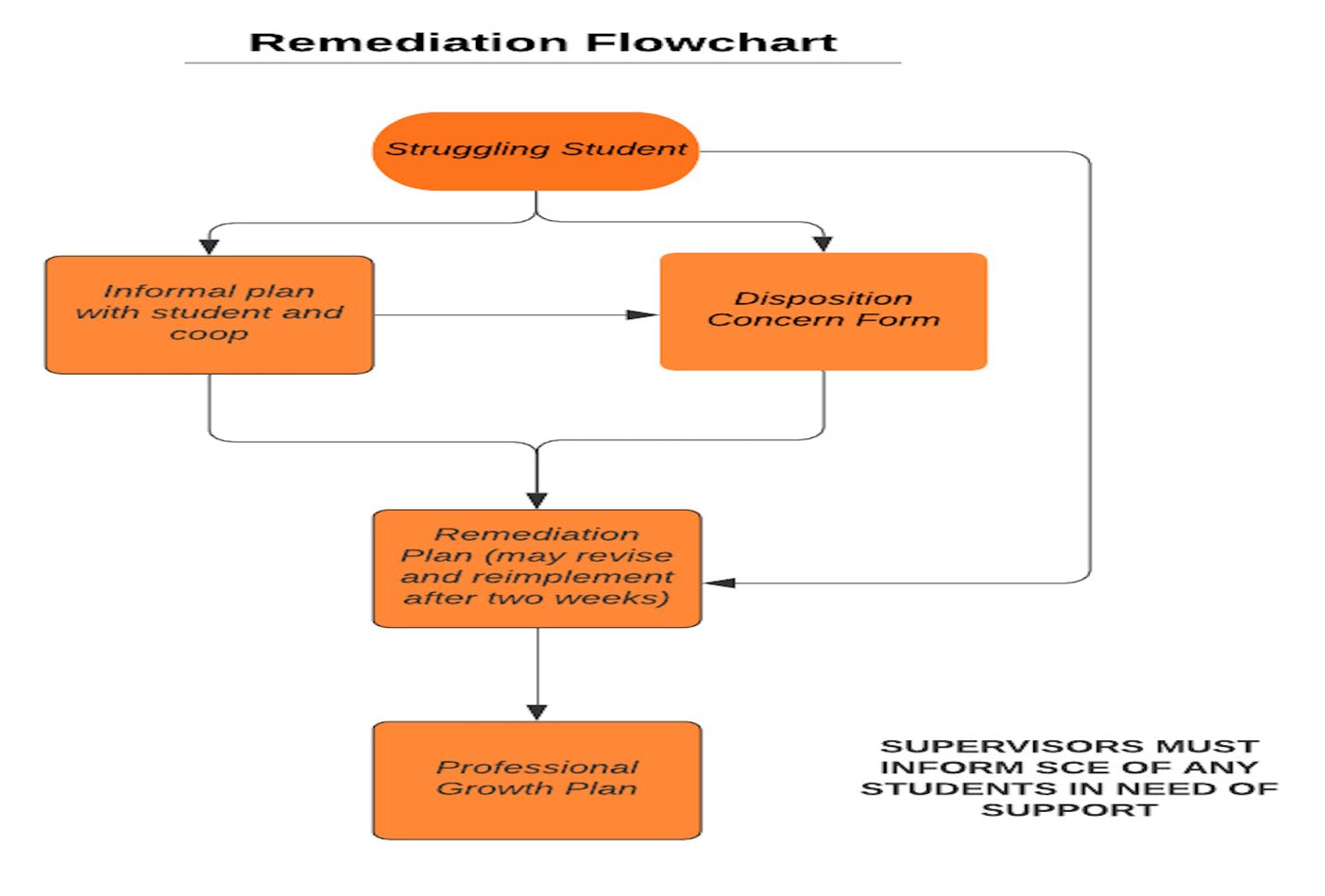 Immediate actions to welcome your candidate
Exchange contact information (set boundaries!)
Show them where to put their belongings
Tour the school (have a student show them around!)
Introduce them to staff
Teach them to access your online curriculum and classroom
Ask them to plan to introduce themselves to the students in a creative way
Post their name on the board
Be clear and specific about what you would like them to do. They should be active, helpful, and engaged!
Review expectations regarding dress, cell phone use, arrival, departure, etc.
Tuition waivers
Non-degree vs. Master’s/Endorsement/Doctoral

Contact Council on Teacher Education with questions! 
cote-waivers@illinois.edu
https://cote.illinois.edu/cooperating-personnel-supervisors/cp-tuition-fee-waivers

Waiver Information (from SCE website)
If you are intending to use a Cooperating Teacher Waiver to complete an online degree through the College of Education, you must contact both Jena Pfoff (jrooseve@illinois.edu) and Linda Stimson (ls9@illinois.edu) after submitting your application to the Graduate College in order to utilize the Cooperating Teacher Waiver. Your subject line should read, “Cooperating Teacher Waiver – Online Program."
https://cote.illinois.edu/cooperating-personnel-supervisors/cp-tuition-fee-waivers
resources
SCE: https://sce.education.illinois.edu/
Portal: https://cote.illinois.edu/cote-portal-access
Course assignment grid and placement summary will be emailed to you
Email Sue directly: 
stalbott@illinois.edu
It's never too soon.....
Questions?